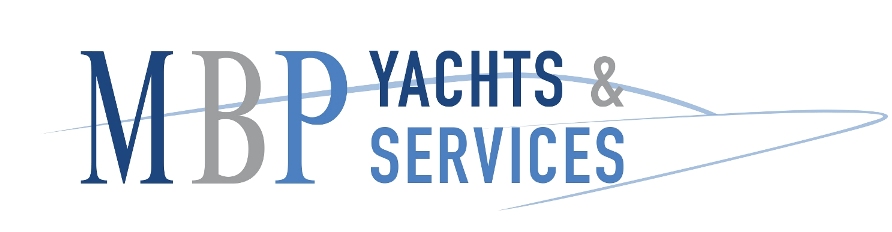 BARCO NUEVO
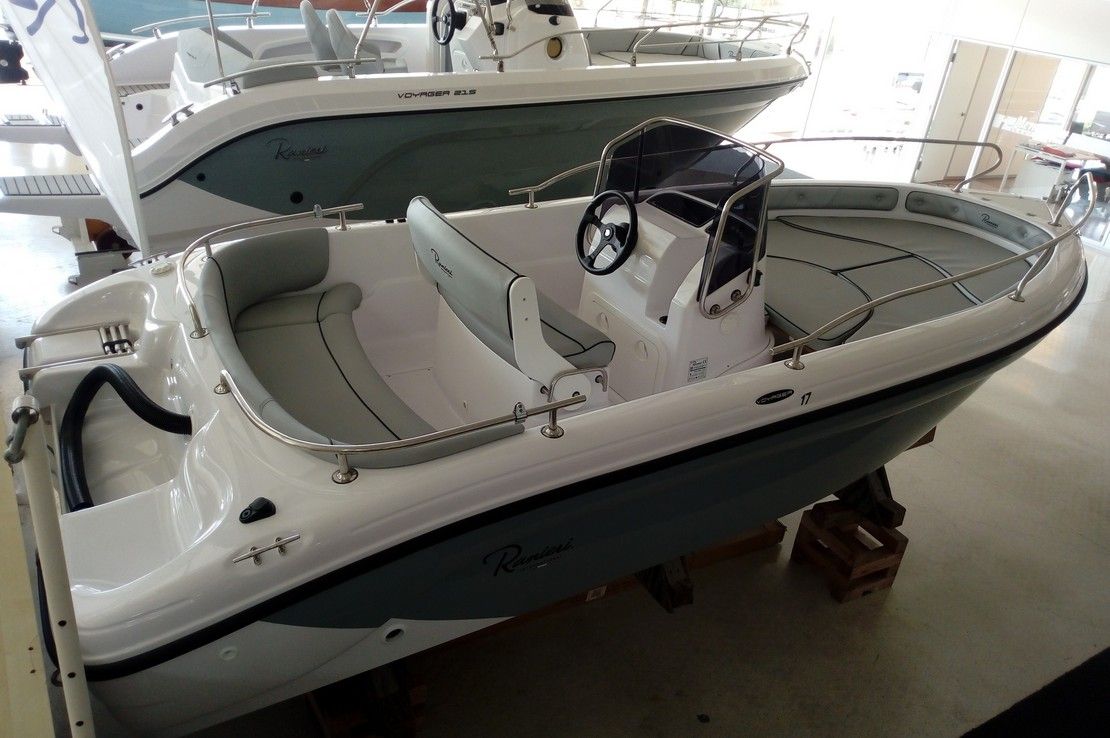 RANIERI 17 OPEN
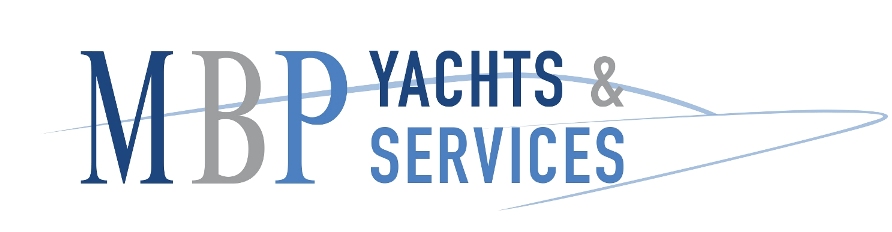 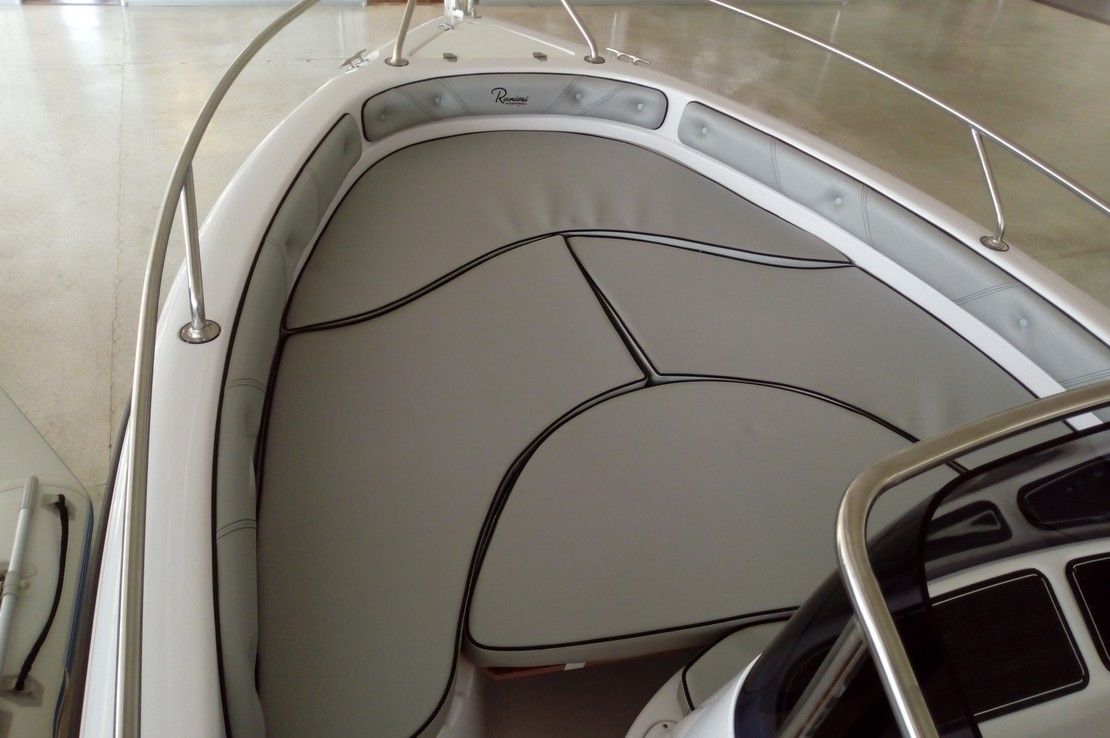 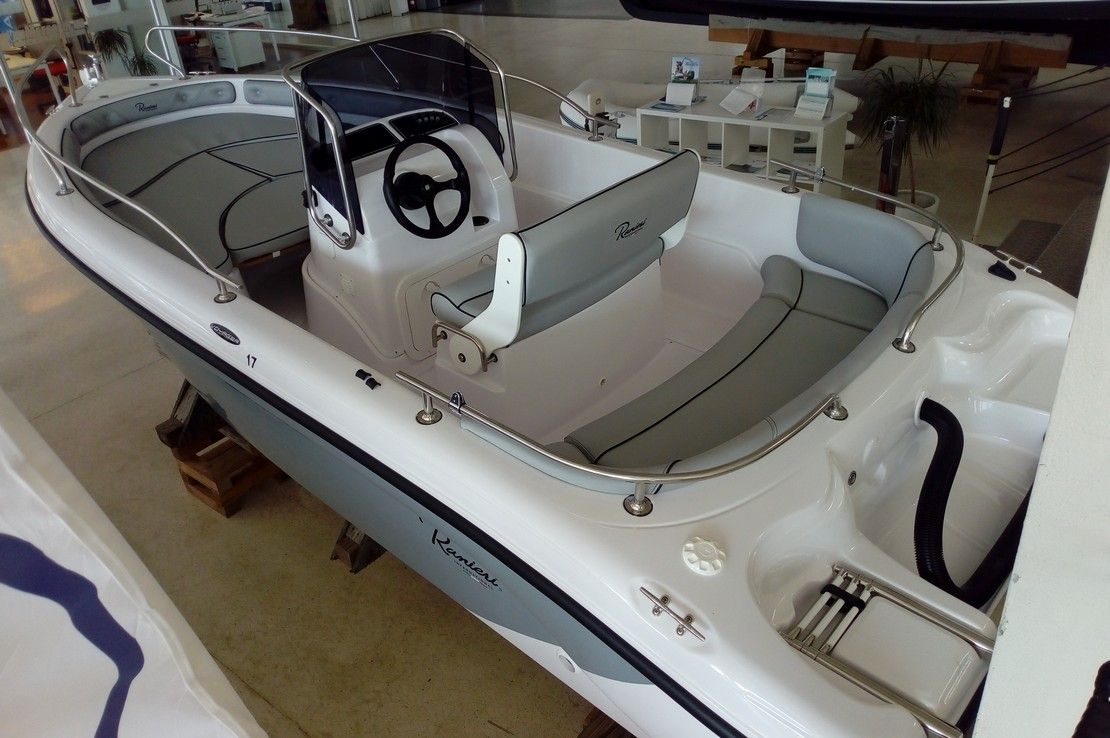 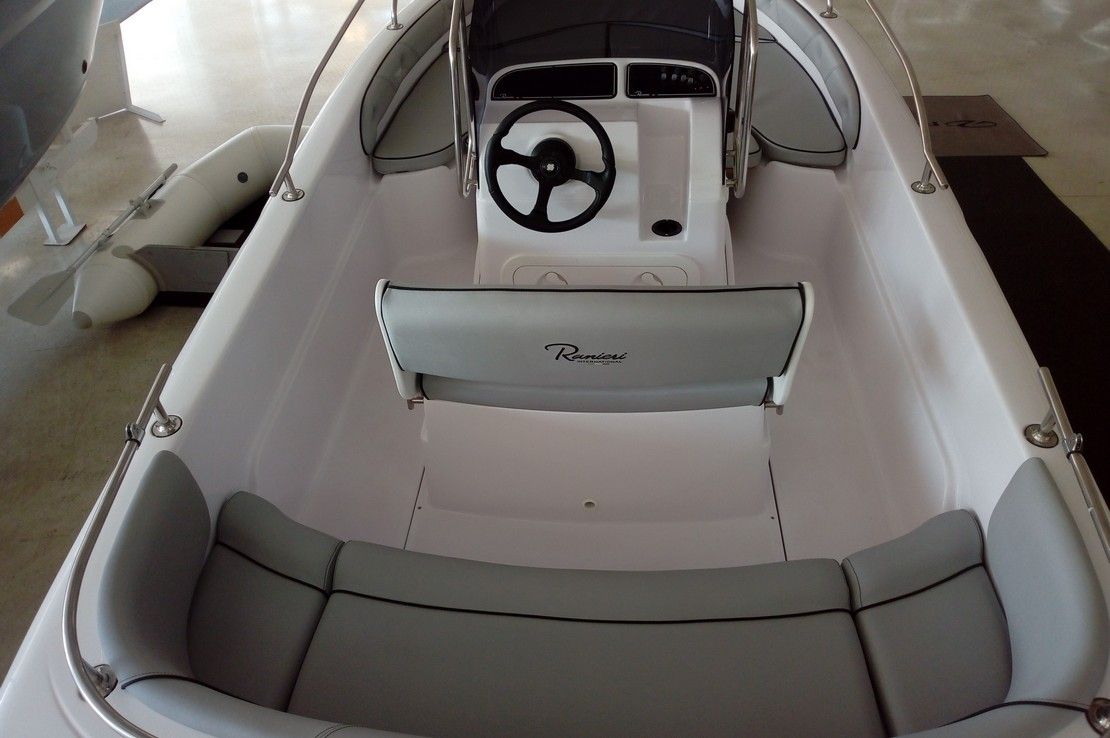 AÑO : NUEVO 
ESLORA TOTAL :5,10  M 
MANGA: 2,06 M
PERSONAS A BORDO: 6
MOTOR : 1 X SUZUKI 50  CV
38.786 €
PROMOCION  26.620 €
               Iva  incluido
BARCO  EN PROMOCION ENTREGA INMEDIATA
Color laterales casco - Ducha con depósito de agua - Roldana de proa - Depósito de carburante - Tapicería Luxury - Toldo parasol - Transporte astillero a Costa Brava.
www.mbpyachts.com  00 34 616 732 880